Regards CroisésThème 2 Travail, emploi, chômage
1
Chapitre 2

Quelles politiques pour l’emploi ?
TES 2012-2013                                                                                                                                RC2C2
Programme
2
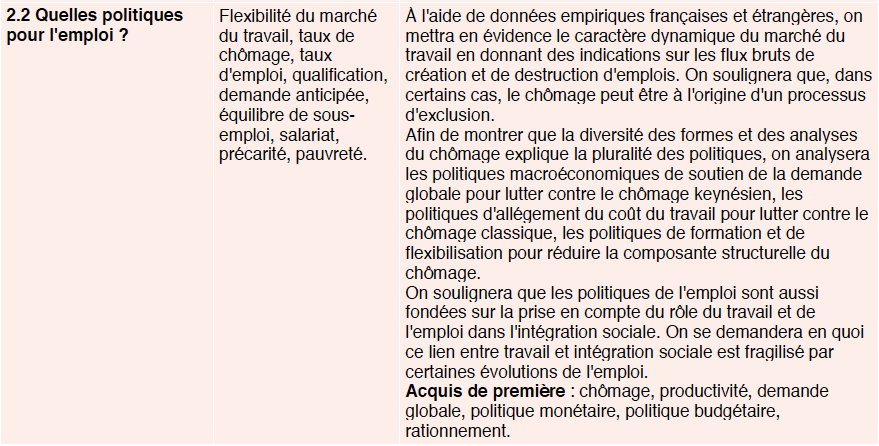 TES 2012-2013                                                                                                                                RC2C2
Introduction
Taux d’emploi, 
taux d’activité, 
taux de chômage : 
de quoi parle-t-on ?
Définitions
4
Les politiques de l'emploi désignent les politiques publiques dont l'objectif est d'améliorer la situation du marché du travail en favorisant la création de nouveaux emplois ou la sauvegarde des emplois existants.

Remarque : l'effet des politiques économiques sur l'emploi ne se limite pas aux strictes politiques de l'emploi.
TES 2012-2013                                                                                                                                RC2C2
Question 1
5
Chômage : désigne la situation des individus sans emploi à la recherche d’un emploi

Rappel : les chômeurs sont un sous-ensemble de la population active qui comprend également les actifs occupés, c'est-à-dire exerçant un emploi.

Il existe en France deux indicateurs de mesure du chômage : 
les personnes au sens du BIT recensées par l’INSEE :
sans travail, 
disponibles pour travailler, 
à la recherche d’un travail
les demandes d’emploi en fin de mois recensées par Pôle Emploi
 
taux de chômage : part de la population active qui est au chômage ;
mesure : (nombre de chômeurs / population active totale) x 100
TES 2012-2013                                                                                                                                RC2C2
Taux d’activité, taux d’emploi
6
Taux d’activité : population active / population totale
taux d’emploi : 
population ayant un emploi (PAO) / population totale 
Le plus souvent le taux d’emploi est calculé pour la population totale de 15-65 ans (c’est-à-dire la population en âge de travailler). 
Il peut également être  calculé par âge et par sexe. 
Le taux d’emploi permet de mesurer la part de la population en mesure produire et donc de financer la protection sociale.
TES 2012-2013                                                                                                                                RC2C2
Doc. 1 : taux de chômage 2007-2012
Faites une phrase avec la donnée soulignée pour l’UE en 2012 (10,8)
Comparez les taux de chômage de la France et de l’Allemagne
Qu’est-ce que ce tableau met en évidence ?
7
TES 2012-2013                                                                                                                                RC2C2
Réponses Q2 et Q3
8
Question 2
Dans l’UE, en 2012 le taux de chômage s’élevait à 10,8 % de la population active
Sur 100 actifs, 10,8 en moyenne étaient au chômage au sein de l’UE en 2012 
Question 3
En 2012 le taux de chômage est presque deux fois plus faible en Allemagne (5,3 %) qu’en France (10,5 %). 
De plus depuis 2007, le taux de chômage a baissé de 3 points en Allemagne alors qu’il a augmenté de 2,8 points en France
TES 2012-2013                                                                                                                                RC2C2
Q4 : Qu’est-ce que ce tableau met en évidence ?
9
Ce tableau met en évidence les effets (différenciés) de la crise selon les pays et selon les catégories de la population.
Dans l’ensemble des pays étudiés ici, le taux de chômage a augmenté, à l’exception de l’Allemagne.
Cette hausse est particulièrement importante en Grèce et en Espagne. Dans ces deux pays le taux de chômage a plus que triplé pour atteindre plus d’un quart de la PA.
Le taux de chômage augmente au RU mais reste moindre qu’en France.
Les personnes les plus touchées par le chômage sont les femmes, les jeunes et les peu ou pas diplômés (niveau 0-2)
TES 2012-2013                                                                                                                                RC2C2
Taux d’emploi (2007-2012)
Q5 : Faites une phrase avec la donnée soulignée pour l’UE en 2012 (64,2)
10
TES 2012-2013                                                                                                                                RC2C2
Questions 5 et 6
11
Faites une phrase avec la donnée soulignée pour l’UE en 2012 (64,2)
Le taux d’emploi des 15-65 ans s’élève à 64,2 % en 2012 dans l’UE, c’est-à-dire que sur 100 personnes de 16 à 64 ans, 64,2 en moyenne occupent un emploi.
Comparez le taux d’emploi global, celui des jeunes (15-24 ans) et celui des séniors (55-64 ans) en France en 2012 avec la moyenne de l’UE à 27.
Le taux d’emploi global en France est inférieur de 0,4 points  par rapport à celui de l’UE à 27 en 2012.
Le taux d’emploi des jeunes en France est inférieur de 5,1 points par rapport à celui de l’UE à 27 en 2012.
Le taux d’emploi des seniors en France est inférieur de 3,8 points par rapport à celui de l’UE à 27 en 2012.
TES 2012-2013                                                                                                                                RC2C2
Q7 Quel est l’impact de la crise sur le taux d’emploi dans les différents pays ?
12
Globalement la crise se traduit par une baisse du taux d’emploi des 15-64 ans (phénomène lié à la hausse du chômage, mais aussi au retrait du marché du travail d’un certain nombre d’actifs, jeune et femmes, exemple RU).

Cela implique :
un recul des capacités productives
des difficultés croissantes de financement de la protection sociale

Néanmoins on remarque des effets différenciés :
une hausse des taux d’emploi en Allemagne (due en grande partie aux temps partiels subis, notamment par les femmes)
et une hausse des taux d’emploi des diplômés (niveau 5-6) en France
TES 2012-2013                                                                                                                                RC2C2
Chapitre 2Quelles politiques pour l’emploi ?
13
De la dynamique du marché du travail au chômage.

A. Destructions et créations d’emploi
TES 2012-2013                                                                                                                                RC2C2
Doc. 2 : Q8 : A quelle condition le chômage augmente-t-il ?
14
Le stock de chômeurs est alimenté par des flux de créations et de destructions d'emplois : le nombre de chômeurs augmente ssi 
les destructions d'emplois > aux créations d'emplois.
Ainsi, un taux de chômage élevé peut coïncider avec un rythme élevé de créations d'emploi, si les destructions d'emploi sont encore plus élevées.
Inversement, on peut constater un faible taux de chômage dans un marché du travail avec peu d'embauches mais peu de licenciements.
Mais dans le même temps il y a des entrées et des sorties sur le marché du travail.
L'évolution du chômage dépend donc également des évolutions de la population active
(rappel PA : personnes ayant un emploi ou en cherchant un).
 Il faut donc étudier à la fois :
les entrées d'actifs (évolutions démographiques, durée des études, incitations à entrer sur le marché du travail) 
Et les sorties d'actifs (âge de départ à la retraite).
TES 2012-2013                                                                                                                                RC2C2
Schéma de synthèse
15
TES 2012-2013                                                                                                                                RC2C2
Doc. 2 : Lecture du graphique
16
TES 2012-2013                                                                                                                                RC2C2
Q9 Quelle a été l’évolution en Europe de 2008 à 2010 ?
17
Les destructions d’emploi fluctuent assez fortement : 
elles augmentent rapidement de la fin 2008 à la fin 2009, 
avant de diminuer en tendance jusqu’à juin 2010. 
Les créations d’emplois fluctuent elles aussi mais à un niveau moins élevé que les  destructions avant de rester stables à un niveau très bas.
Attention ces statistiques ne sont pas corrigées des variations saisonnières.
Le ralentissement des flux de créations et les destructions d’emploi s’expliquent par la récession de 2009. L’essentiel des destructions a eu lieu à la fin de 2008. Les créations sont à un niveau très faible en raison de la conjoncture qui n’incite pas les entreprises à créer des emplois.
TES 2012-2013                                                                                                                                RC2C2
Q10 : Pourquoi peut-on parler de "destruction créatrice" pour expliquer le dynamisme du marché du travail ?
18
Le dynamisme du marché du travail peut s'expliquer par le processus de destruction créatrice, mis en évidence par Joseph Schumpeter (chap 1.1).
Des activités disparaissent tandis que d’autres se développent en permanence, ce qui engendre nécessairement des destructions d’emplois dans certaines branches et des créations d’emplois dans d’autres.
De ce fait, la structure de l'emploi ne cesse de se modifier :
par secteurs (destructions d'emplois dans l'agriculture et l'industrie / création dans les services) (exemple doc. 3 ci-dessous)
par qualifications (destructions d'emplois non qualifiés / hausse des emplois qualifiés) 
par sexe, par régions…
Il est donc "normal" que des entreprises ferment et des emplois soient détruits en permanence, il faut raisonner en terme de flux et se demander si les créations d'emplois sont supérieures aux créations.
TES 2012-2013                                                                                                                                RC2C2
Doc. 3 : Un marché du travail dynamique, variations de l’emploi par grands secteurs d’activité
19
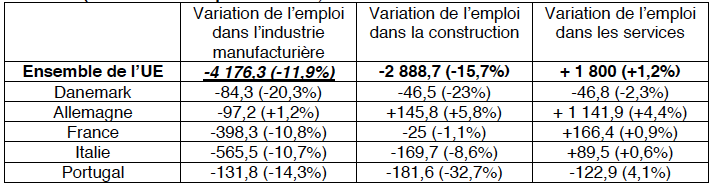 Faites une phrase avec la donnée soulignée
De 2008 à 2012, l’emploi dans l’industrie manufacturière a diminué de 4.176.300 emploi soit une baisse de 11,9 % dans l’ensemble de l’UE
TES 2012-2013                                                                                                                                RC2C2
Q12 : Commentez la position de la France par rapport à l’Allemagne dans l’UE
20
La France connaît une tendance similaire à celle de l’UE 
baisse de l’emploi dans l’industrie manufacturière, 
Baisse de l’emploi dans la construction 
et une hausse de l’emploi dans les services. 
Cela correspond :
pour l’industrie manufacturière : au phénomène de désindustrialisation liée à la mondialisation, à la concurrence mondiale et à un moindre investissement (en K fixe et en R&D)
pour le bâtiment : aux conséquences de la crise
pour les services : à la poursuite de la tertiairisation de l’économie
Si l’on compare la situation française avec celle de l’Allemagne, on constate que la France perd davantage d’emplois dans l’industrie et la construction et qu’elle en crée moins dans les services (en valeur absolue et relative).
TES 2012-2013                                                                                                                                RC2C2
Chapitre 2Quelles politiques pour l’emploi ?
21
De la dynamique du marché du travail au chômage.

A. Destructions et créations d’emploi

B. Croissance et évolution de l’emploi
TES 2012-2013                                                                                                                                RC2C2
Doc. 4 Q13 : Faites une phrase permettant de comprendre le sens des données pour 2009.
22
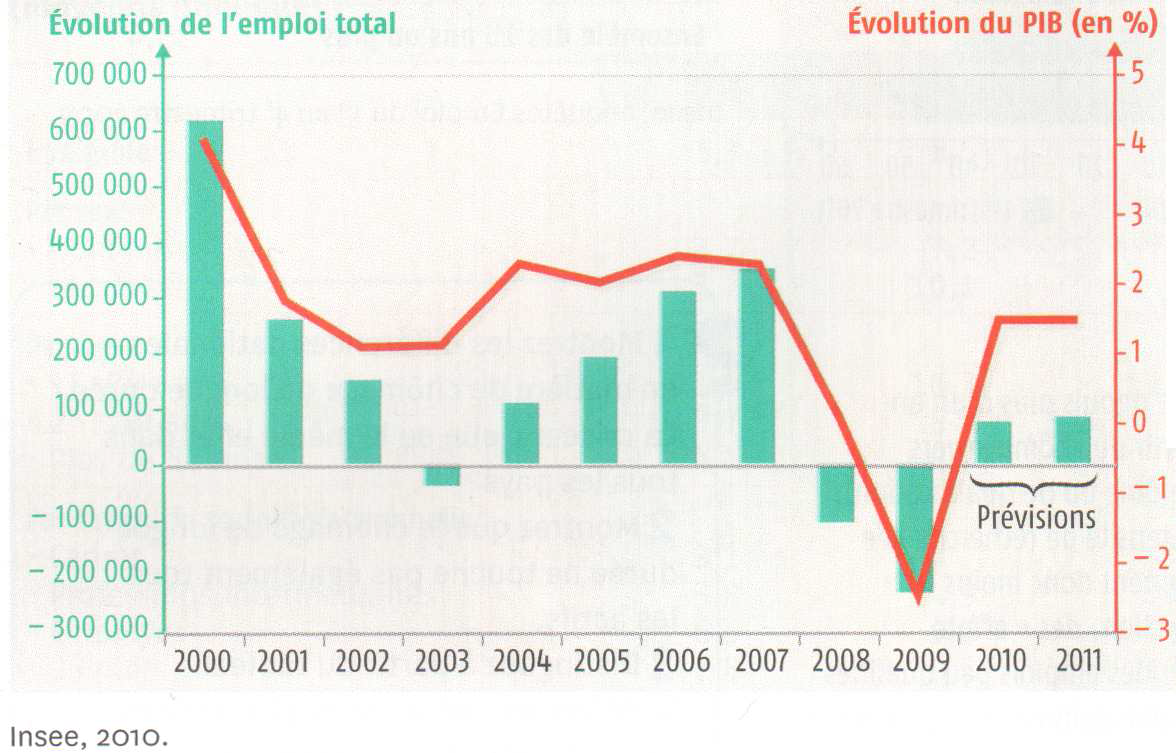 En 2009, selon l'INSEE, en France, le PIB a diminué de 2% et le nombre d'emplois a baissé de 200 000.
TES 2012-2013                                                                                                                                RC2C2
Q14 : Quelle corrélation peut-on établir entre l'évolution du PIB et celle de l'emploi depuis 2000 ?
23
Dans les périodes de forte croissance
	 créations d'emplois > destructions d’emplois 
	 le chômage 

A l'inverse, en période de récession
	 créations d'emplois < destructions d’emplois 
	 le chômage 
 
Ainsi, les flux de création et de destruction d’emplois sont indissociablement liés au  processus de croissance et aux fluctuations de la croissance économique (cf chap 1.2).
TES 2012-2013                                                                                                                                RC2C2
Q15 : Synthétisez les éléments de réponse aux questions 4, 7 et 9.
24
La crise s’est traduite par :
 du chômage
en particulier pour les plus fragiles : femmes, jeunes, peu ou pas diplômés
 des taux d’emploi 
(en particulier pour ces catégories), 
à noter qu’en France les diplômés du supérieur ont vu leur taux d’emploi augmenter. 
 des destructions d’emplois supérieure aux créations :
  du chômage
A noter, la situation particulière de l’Allemagne
TES 2012-2013                                                                                                                                RC2C2
Chapitre 2Quelles politiques pour l’emploi ?
25
De la dynamique du marché du travail au chômage.


II. Comment lutter contre le chômage ?
TES 2012-2013                                                                                                                                RC2C2
Doc. 5 Chômage «classique» et chômage «keynésien».
26
Résumez l’intérêt de cette théorie pour l’explication du chômage de masse.
Cette analyse permet de ne pas considérer le chômage comme un phénomène uniforme, aux causes et donc aux solutions uniques.
Le chômage keynésien : lié à une insuffisance de la demande
Le chômage classique : lié à des coûts de production élevé et à des perspectives de profit trop faibles (lié à l’offre)
Le choix des politique de lutte contre le chômage nécessite néanmoins de faire le bon diagnostic concernant les causes du chômage.
TES 2012-2013                                                                                                                                RC2C2
Chapitre 2Quelles politiques pour l’emploi ?
27
De la dynamique du marché du travail au chômage.


II. Comment lutter contre le chômage ?

Les politiques d’allègement du coût du travail pour lutter contre le chômage classique
TES 2012-2013                                                                                                                                RC2C2
Q17 : Quels sont les effets négatifs du SMIC selon l’étude du Conseil d’Analyse économique (CAE) ?
28
Le Smic  le coût du travail. 
 SMIC >  salaire médian
Or le SMIC concerne davantage les jeunes et les travailleurs peu qualifiés dont la productivité est faible. 
Les employeurs risquent donc de renoncer à embaucher si les perspectives de profit sont nulles (ou insuffisantes).
L’existence d’un Smic élevé nuit à l’embauche des jeunes et des peu qualifiés.
TES 2012-2013                                                                                                                                RC2C2
Q18 : Comment le poids des cotisations sociales peut-il pénaliser les entreprises et le volume de l’emploi ?
29
Les cotisations sociales pèsent sur :
le coût du travail 
et donc sur la compétitivité des entreprises, 
« Poids » des cotisations sociales d’autant plus important qu’il inclut de nombreux prélèvements comme :
la protection sociale, 
les allocations familiales 
et les frais de formation (qui pourraient être fiscalisés).
TES 2012-2013                                                                                                                                RC2C2
Synthèse question 17 et 18
30
Un coût du travail trop élevé, c’est-à-dire supérieur à son niveau d’équilibre, est source de chômage selon les néoclassiques, car cela incite les entreprises a substituer du capital moins coûteux au travail.
 On peut parler de chômage classique quand la demande existe, mais que les prix sont trop bas / le coût du travail est trop élevé, si bien que les entreprises ne jugent pas rentables de créer des emplois pour satisfaire toute la demande de biens et services qui leur est adressée.
Ce chômage est donc lié à une insuffisante rentabilité de l'appareil productif 
 problème d'offre et non pas de demande.
TES 2012-2013                                                                                                                                RC2C2
Q19 : Comment peut-on caractériser le coût du travail français par rapport au coût du travail allemand ?
31
Le coût du travail français est :
légèrement plus faible dans l’industrie manufacturière, 
mais nettement plus élevé dans les services marchands (où les gains de productivité sont plus faibles).
TES 2012-2013                                                                                                                                RC2C2
Q20 : Quelles politiques économiques peuvent être menées pour lutter contre ce type de chômage ?
32
Afin de lutter contre le chômage classique, il faut donc réduire le coût du travail, notamment des moins qualifiés.
Cela s'est traduit par des mesures en France ces dernières décennies, notamment dans 2 directions :
la désindexation des salaires (les salaires n'augmentent plus systématiquement au rythme  de l'inflation) à partir de 1982 a contenu le coût réel du travail. Dans la même logique, le  refus d'accorder des « coups de pouce » au SMIC vise à réduire le chômage des travailleurs  peu qualifiés.
depuis 1993, des allègements/exonérations de cotisations sociales concentrés sur les bas  salaires (entre 1 et 1,6 SMIC) visent à soutenir l’emploi peu qualifié. 
 Remarque : la plupart  des allègements de CS visent à réduire le coût du travail peu qualifié, mais il y aussi des  mesures visant des publics particuliers (ex : contrats aidés, jeunes) ou des secteurs  particuliers (ex : emploi à domicile).
TES 2012-2013                                                                                                                                RC2C2
Néanmoins….
33
Cependant, il n'existe pas de corrélation évidente entre coût du travail et taux de chômage.
l'Espagne, le Portugal et la Grèce  sont les pays d'Europe où le coût du travail est le plus bas et pourtant le chômage le plus haut 
les pays du Nord de l'Europe ont des coûts du travail élevés et des taux de chômage relativement faibles.
De plus, une baisse du coût du travail permet-elle forcément de réduire le chômage ?
TES 2012-2013                                                                                                                                RC2C2
Chapitre 2Quelles politiques pour l’emploi ?
34
De la dynamique du marché du travail au chômage.


II. Comment lutter contre le chômage ?

Les politiques d’allègement du coût du travail pour lutter contre le chômage classique

Les politiques de soutien de la demande globale pour lutter contre le chômage keynésien
TES 2012-2013                                                                                                                                RC2C2
Introduction partielle
35
Keynes, contrairement aux néoclassiques, se place d'un point de vue macroéconomique.
D'un point de vue microéconomique, quelle est la conséquence d'une baisse des salaires ?
Keynes ne conteste pas l'argument néoclassique selon lequel un employeur embauchera davantage si le niveau de salaires diminue : d'un point de vue microéconomique, cela n'est pas contestable.
Mais est-ce toujours le cas d'un point de vue macroéconomique ?
TES 2012-2013                                                                                                                                RC2C2
Doc. 7 : La stimulation de la demande pour lutter contre le chômage « keynésien ».
36
Quelle est la cause du chômage selon l’auteur ?
D'un point de vue macroéconomique :
le salaire ≠ coût pour l'entreprise
Salaire = revenu pour le travailleur. 
 baisse généralisée des salaires  une  baisse de la demande de B&S,   production et  de l'emploi. 
Même si les  employeurs sont prêts à embaucher, ils ne le font pas car la demande est insuffisante : Keynes parle de crise des débouchés.
Si la demande anticipée est trop faible, l’économie peut évoluer en équilibre de sous-emploi
Selon Keynes, les employeurs n'embauchent pas en fonction des fluctuations du salaire réel, comme dans l'analyse classique, mais en fonction de la demande effective. En effet, ils vont produire en fonction des prévisions de vente futures (demande anticipée) et vont embaucher en conséquence.
TES 2012-2013                                                                                                                                RC2C2
Définitions
37
demande anticipée : demande de biens de production et de consommation prévue par les entrepreneurs qui détermine l’offre des producteurs, c’est-à-dire le niveau de production et donc de l’emploi selon Keynes

équilibre de sous-emploi : situation d’équilibre économique caractérisée par un volume d’emploi trop faible pour que les personnes désirant travailler occupent un emploi (existence de chômage)
TES 2012-2013                                                                                                                                RC2C2
Remarques
38
Rien ne fait revenir automatiquement le prix du travail (le taux de salaire) vers  un niveau assurant le plein emploi comme dans l'analyse néoclassique. 
Le prétendu marché  du travail ne peut donc pas jouer le triple rôle équilibrant, régulateur et stimulant que joue  tout véritable marché. Il ne peut équilibrer les quantités et les prix.
On parle alors de chômage keynesien : les entreprises ne produisent pas autant qu'elles le voudraient par insuffisance de la demande anticipée, ce qui entraîne un sous-emploi : problème de demande et non pas d'offre.
Dans cette optique, que faut-il faire pour lutter contre le chômage ?
TES 2012-2013                                                                                                                                RC2C2
b. La fixation du niveau de l’emploi selon John Maynard Keynes
39
Rentabilité financière
Consommation
l’investissement
Demande anticipée
Production
l’emploi
TES 2012-2013                                                                                                                                RC2C2
Q23 : Les effets contrastés du SMIC sur le chômage.
40
Soit le cas d'un chef d’entreprise qui emploie 100 salariés, chacun d'eux étant rémunéré au SMIC soit 1200 euros par mois. Le gouvernement décide d’augmenter le SMIC de 5%.
Calculer la nouvelle masse salariale de l'entreprise (soit la somme des salaires que le chef d'entreprise doit payer) ?
Masse salariale : 
En t1 : 1200 x 100 = 120.000 €
En t2 : 120.000 x 1,05 = 126.000 €
TES 2012-2013                                                                                                                                RC2C2
L’impact différencié du SMIC….
41
Le SMIC représente un coût pour l'entreprise...
Hausse du SMIC Hausse  des coûts de production   hausse des prix de vente  baisse des exportations  baisse  de la production  baisse de l'emploi  hausse. du chômage

Mais il est également un revenu pour les salariés :
Hausse du SMIC hausse. de la consommation hausse de la demande anticipée par les entrepreneurs   hausse  de la production  hausse de l'emploi  baisse du chômage.
TES 2012-2013                                                                                                                                RC2C2
Q24 : Pourquoi peut-on parler de chômage involontaire ?
42
Le chômage involontaire désigne donc une situation dans laquelle les actifs accepteraient de  travailler au salaire existant effectivement, mais ne trouvent pas d'emploi, faute d'une  production suffisante.

C'est donc le niveau de demande effective, lié notamment au niveau d'investissement, qui détermine le niveau d'emploi : si la demande anticipée est insuffisante, on aboutit à un équilibre de sous-emploi, le plein emploi n'est donc pas assuré et il y a du chômage involontaire.

Chômage involontaire (par opposition au chômage volontaire néoclassique) : ce ne sont pas les ménages qui refusent de travailler à certain taux de salaire (analyse micro néoclassique), mais le niveau de production qui ne permet pas d'atteindre le plein emploi.
TES 2012-2013                                                                                                                                RC2C2
Q25 : En quoi l’Etat peut-il réduire le chômage dans ce contexte ?
Keynes accorde une place centrale aux débouchés comme facteur de création d’emploi : il préconise donc des mesures visant à stimuler la demande.
L’objectif des politiques keynesiennes est de produire des chocs de demande positifs. 
Cela peut passer par plusieurs mesures :
Augmenter les salaires, par exemple en augmentant le salaire minimum. Cela renvoie aux modifications des conditions du partage de la VA.
Mener une politique budgétaire de relance. Cela peut passer par une hausse des investissements publics, une hausse des prestations sociales (d'autant que ce sont les plus  pauvres qui consomment le plus donc augmenter leur revenu est le meilleur moyen  d'augmenter la demande), ou une diminution des impôts (mais avec le bémol qu'on vient  de signaler)
Mener une politique monétaire expansive, de baisse des taux d'intérêt (cf 1e : cela doit  stimuler les investissements, la croissance et l'emploi). 
Des politiques de relance simultanées ont été mises en oeuvre en 2008 et 2009 dans l’ensemble des pays développés, ce qui a permis de contenir la hausse du chômage
Actuellement, les politiques d'austérité visant à réduire les déficits publics sont accusées d'aggraver la récession, car en entraînant une contraction de la demande, elles empêchent le retour de la croissance et aggravent la hausse du chômage.
43
TES 2012-2013                                                                                                                                RC2C2
Chapitre 2Quelles politiques pour l’emploi ?
44
De la dynamique du marché du travail au chômage.

II. Comment lutter contre le chômage ?

Les politiques d’allègement du coût du travail pour lutter contre le chômage classique
Les politiques de soutien de la demande globale pour lutter contre le chômage keynésien
Les politiques de formation et de flexibilisation pour réduire la composante structurelle du chômage
TES 2012-2013                                                                                                                                RC2C2
Doc. 8 : Qu'est-ce que la composante structurelle du chômage ?
45
Comment définir le chômage structurel ? 

Chômage structurel : chômage de long terme, qui n'est pas lié à l'insuffisance de la demande de travail, mais au fait que celle-ci ne correspond pas à l'offre.
TES 2012-2013                                                                                                                                RC2C2
Q27 : Quelles sont les causes du chômage structurel ?
46
Le chômage structurel a 2 causes principales :
une qualification de la main d’oeuvre inadaptée aux besoins des entreprises. 
Qualification : ensemble des connaissances, des aptitudes et des expériences que requiert :
un emploi déterminé (qualification de l’emploi), 
ou qu’un individu est susceptible de mettre en œuvre (qualification du travailleur).

des rigidités sur le marché du travail empêchant l'ajustement entre l'offre et la demande de  travail.
TES 2012-2013                                                                                                                                RC2C2
Comment résoudre le problème de qualification ?
47
La formation a un rôle important à jouer dans le domaine de l’emploi. 
On peut renforcer  l’employabilité des plus jeunes par davantage de formation initiale (la qualification apporte  toujours une protection relative envers le chômage) ; 
on peut ensuite renforcer  l’employabilité des moins jeunes par la formation continue (dont bénéficient aujourd’hui  paradoxalement davantage les cadres et les plus diplômés qui sont moins touchés par le  chômage) et l’accompagnement des chômeurs.

On peut distinguer les politiques de l’emploi :
actives qui mettent l’accent sur la formation et l’employabilité des chômeurs
passives qui se limitent à l’indemnisation et au traitement social du chômage
TES 2012-2013                                                                                                                                RC2C2
Comment réduire les rigidités sur le marché du travail ?
48
Pour faciliter l’appariement entre offre et demande de travail, entre le demandeur d’emploi  et son embaucheur potentiel, on peut introduire davantage de flexibilité sur le marché du  travail.
Les néoclassiques réclament que les mécanismes du marché fonctionnent, c’est-à-dire que le  marché du travail puisse retrouver son équilibre grâce à l'adaptation des prix et des  quantités.
TES 2012-2013                                                                                                                                RC2C2
Doc. 9 : La flexibilité du travail pourquoi ?
49
TES 2012-2013                                                                                                                                RC2C2
Q29 : Quel est l’objectif commun de ces différentes formes de flexibilité ?
50
Il s’agit dans tous les cas pour l’entreprise de s’adapter rapidement à toutes modifications de la demande qui lui est adressée. 

D’une façon ou d’une autre l’entreprise cherche à adapter ses dépenses en facteur travail à son activité de production.
TES 2012-2013                                                                                                                                RC2C2
Définition : Flexibilité du travail
51
Flexibilité du travail : politique de gestion de la main-d’oeuvre dont l’objectif est d’adapter  la production aux évolutions du marché et de réduire des coûts de production. Les  entreprises revendiquent plus de flexibilité dans 
la gestion des salaires, 
mais aussi les  effectifs salariés 
et l’organisation du travail.

Flexibilité quantitative externe = externalisation
TES 2012-2013                                                                                                                                RC2C2
Exemples
52
Gestion des salaires = suppression ou atténuation de la législation sur le salaire  minimum, salaire au rendement...
Gestion des effectifs salariés = réduction des contraintes juridiques régissant le contrat de travail et en particulier les décisions de licenciement : développement des emplois atypiques.
Organisation du travail = annualisation du temps de travail, remise en cause de la durée légale du travail, travail de nuit…
Flexibilité quantitative externe : sous-traitance
TES 2012-2013                                                                                                                                RC2C2
Q30 : Définissez la flexibilité du marché du travail
53
Flexibilité du marché du travail : capacité pour les entreprises de faire varier le volume, la qualité ou le prix du travail en fonction de la demande.

La flexibilisation du marché du travail est la tendance qu'on observe en France depuis les années 1980, alors que les Trente Glorieuses avaient au contraire étaient marquées par une plus grande protection de l'emploi.
TES 2012-2013                                                                                                                                RC2C2
Qu’appelle-t-on flexisécurité ?
54
La flexisécurité est une politique de l’emploi qui vise à combiner une plus grande flexibilité du travail (ajustement du niveau de l’emploi, mobilité de la main d’œuvre, etc) et le maintien de garanties sociales élevées, en termes de droit à l’emploi, de protection sociale et de formation.
TES 2012-2013                                                                                                                                RC2C2
Remarques
La flexisécurité se présente à la fois comme :
un refus de la rigidité caractéristique de la production fordiste 
et un refus de précarisation de la main d’œuvre. 

Il s'agit alors de concilier ces 2 objectifs a  priori contradictoires, en permettant :
une réallocation très dynamique des emplois 
et un fort  sentiment de sécurité professionnelle des salariés.

La notion de flexisécurité est inspirée de l’expérience danoise, qui combine :
faible protection  de l’emploi (facilités de licenciements),
indemnisation généreuse du chômage, 
politique de  formation des demandeurs d’emploi
 ... et qui se traduit par un faible taux de chômage.
55
TES 2012-2013                                                                                                                                RC2C2
Q32 : A l’aide de vos rappelez quels sont les principes de l’accord de l’accord de flexisécurité signé en janvier 2013 en France.
56
La notion de flexisécurité suppose que le marché du travail fait face à un double déficit : 
de  flexibilité du travail 
et de sécurité de l’emploi. 

En France, un accord a été signé en janvier 2013 par les organisations patronales et 3 syndicats pour aller dans ce sens.
davantage de flexibilité pour les entreprises : facilitation des licenciements, baisse du temps de travail ou des salaires en cas de difficultés temporaires...
davantage de sécurité pour les salariés : par exemple renforcement des droits aux allocations chômage, à la mutuelle...
TES 2012-2013                                                                                                                                RC2C2
Chapitre 2Quelles politiques pour l’emploi ?
57
De la dynamique du marché du travail au chômage.

Comment lutter contre le chômage ?

L’emploi permet-il l’intégration ?
 
L'emploi, facteur d'intégration
TES 2012-2013                                                                                                                                RC2C2
Doc. 10 : Pourquoi peut-on dire que l'emploi est une condition de l'intégration ?
58
Le travail constitue une instance centrale d'intégration sociale, un vecteur essentiel du lien social, faisant des individus des membres à part entière de la société :
Il constitue la source essentielle de revenus primaires des salariés, leur permettant de consommer afin de satisfaire divers besoins. Il détermine le niveau de vie.
L'emploi ouvre des droits à la protection sociale, les salariés étant assurés contre les  risques sociaux (sécurité sociale et assurance chômage) (cf l'institutionnalisation de la  relation salariale).
Le travail garantit un statut social. La position sociale est largement déterminée par  l'activité professionnelle et l'identité professionnelle constitue un élément central de la  personnalité. Il détermine le mode de vie.
Il constitue enfin une importante source de sociabilité (relations sociales avec les  collègues, sentiment d'appartenance à un collectif de travail...).
TES 2012-2013                                                                                                                                RC2C2
Chapitre 2Quelles politiques pour l’emploi ?
59
De la dynamique du marché du travail au chômage.

Comment lutter contre le chômage ?

L’emploi permet-il l’intégration ?
 
L'emploi, facteur d'intégration

En quoi le lien entre travail et intégration est fragilisé par les évolutions de l’emploi?
TES 2012-2013                                                                                                                                RC2C2
Doc. 11 Q34 : Quelle est la conséquence du chômage sur l'intégration sociale ?
60
La perte du travail se traduit par un affaiblissement des liens sociaux :
Diminution des revenus, d'où difficultés à satisfaire certains besoins ;
Insécurité sociale et pauvreté (cf. TD sur la pauvreté) pour les chômeurs en "fin de droits"
Déstabilisation du statut social et de l'identité personnelle ;
Affaiblissement du réseau de sociabilités, fragilisation des relations familiales et amicales, risque d'isolement
TES 2012-2013                                                                                                                                RC2C2
Chômage et exclusion
61
Le chômage, notamment de longue durée, peut donc être à l'origine d'un processus d'exclusion 
Exclusion : processus de mise à l'écart de la société d'un individu (contraire d'intégration).
Ces individus occupent une position sociale considérée comme inférieure, voire extérieure aux autres membres du groupe. 
L'exclusion se caractérise par un cumul de handicaps sociaux : 
pauvreté, 
échec scolaire, 
chômage ou emploi précaire, 
éloignement des mécanismes de protection sociale, 
rupture des liens familiaux…
TES 2012-2013                                                                                                                                RC2C2
Remarque
62
Il existe cependant des inégalités dans le vécu de l’épreuve du chômage : 
tout chômage n'est pas facteur d'exclusion, il peut être un temps libre dégagé pour des activités artistiques ou associatives, ne sera alors pas synonyme d'exclusion. 
Mais c'est surtout le cas de jeunes travailleurs très qualifiés, à la différence des vieux et des non qualifiés.
TES 2012-2013                                                                                                                                RC2C2
Doc. 12 Q35 Pourquoi le rapport de l'Organisation internationale du Travail (OIT) critique-t-il la politique allemande de baisse des salaires ?
63
Selon l’OIT, la baisse des salaires est en partie à l’origine de la crise de la zone euro. 
En effet, elle a :
diminué la demande et la consommation en Allemagne
diminué les exportations des pays partenaires
augmenté les inégalités de revenus en Allemagne
fragilisé les dépenses publiques
TES 2012-2013                                                                                                                                RC2C2
Q36 : Quel était l'objectif de cette stratégie de baisse du coût du travail menée par l'Allemagne ?
64
L’objectif de l’Allemagne était de réaliser des gains de compétitivité.

Modalités : 
baisse des salaires, 
baisses des revenus de transfert, 
développement de la flexibilité du travail (horaires, contrats), 
développement du chômage à temps partiel, 
développement du travail à temps partiel subi (surtout par les femmes)
(potentiel théorique d’1 million d’emploi à temps plein disponibles)
TES 2012-2013                                                                                                                                RC2C2
Q37 : Pourquoi n'a-t-elle pas fonctionné en termes d'emploi et de lutte contre le chômage selon l’OIT ?
65
Cette politique a augmenté :
la pauvreté, 
la précarité, 
les inégalités. 

Elle a pesé sur le pouvoir d’achat et donc sur la demande.
TES 2012-2013                                                                                                                                RC2C2
Doc. 13 a. L’analyse du sociologue Serge Paugam : le salarié de la précarité Q38 et Q39
66
TES 2012-2013                                                                                                                                RC2C2
En résumé
67
Serge Paugam distingue 2 formes de précarité :
La précarité du travail : caractérise un défaut d’intégration professionnelle lié peu d’intérêt du salarié pour son travail faiblement rémunéré et peu reconnu socialement
La précarité de l’emploi : situation où le salarié exerce un emploi atypique qui l’empêche de se projeter dans l’avenir
Ces deux formes de précarité sont souvent associées et donnent lieu à une « intégration disqualifante »
TES 2012-2013                                                                                                                                RC2C2
Définition
68
Précarité : situation d’un individu placé dans une position de fragilité, de vulnérabilité et d’incertitude face à l’avenir.

La précarité, en tant qu’état, s’oppose à la stabilité et elle engendre un accroissement du risque d’exclusion.
TES 2012-2013                                                                                                                                RC2C2
Doc. 12 Q40 : définitions
69
Niveau de vie : ensemble des biens et des services qu’un individu peut se procurer avec son revenu

Niveau de vie disponible : revenu disponible des ménages / nombre d’unités de consommation

Rappel : Les unités de consommation (UC) sont calculées selon l’échelle d’équivalence dite de l’OCDE modifiée, qui attribue 
1 UC au premier adulte du ménage, 
0,5 UC aux autres personnes de 14 ans ou plus 
et 0,3 UC aux enfants de moins de 14 ans. 
Le niveau de vie est donc le même pour toutes les personnes d’un même ménage.
TES 2012-2013                                                                                                                                RC2C2
Définitions (suite)
70
Revenu médian : Revenu tel que la moitié des salariés (50 %) de la population considérée gagne moins et l'autre moitié gagne plus. 
Il se différencie du revenu moyen qui est la moyenne de l'ensemble des revenus de la population considérée.
 En 2010 : 
le revenu médian annuel s’élève à 28.910 € 
le revenu moyen à 35.220
TES 2012-2013                                                                                                                                RC2C2
Q41 : Faire une phrase avec les chiffres soulignés dans le tableau.
71
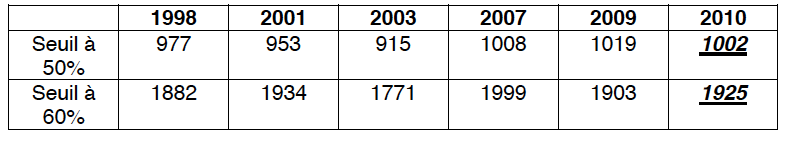 En 2010, 1.002.000 personnes avaient un revenu inférieur à 50 % du revenu médian (seuil de pauvreté tel qu’il est mesuré en France)

En 2010, 1.925.000 personnes avaient un revenu inférieur à 60 % du revenu médian (seuil de pauvreté tel qu’il est mesuré dans l’UE)
TES 2012-2013                                                                                                                                RC2C2
Définition
72
pauvreté : phénomène multidimensionnel qui peut se définir de différentes façons :
en termes monétaires (critères de revenu)
en termes de conditions de vie (accès à un certain nombre de biens et services considérés comme essentiels)
ou en termes subjectifs (sentiment d’être pauvre)
TES 2012-2013                                                                                                                                RC2C2
Q42 : En quoi l’accentuation de la crise a-t-elle pu entraîner une extension du phénomène ?
73
La crise a :
augmenté les destructions d’emplois, 
diminué la demande 
et enclenché un cercle vicieux qui a fait augmenter la précarité et la pauvreté.
TES 2012-2013                                                                                                                                RC2C2
La « nouvelle pauvreté »
74
La nouvelle pauvreté découle de la rupture de la croissance fordiste et de la montée de la précarité du marché du travail à partir du milieu des années 1970 (emplois atypiques + chômage). On nomme nouveaux pauvres les jeunes actifs bénéficiaires des minima sociaux durablement exclus du marché du travail stable.

Certains pauvres ne le sont donc pas suite à une situation de chômage : cas des «travailleurs pauvres » (ou pauvreté laborieuse) qui ne sortent pas de la pauvreté malgré leur emploi, Ainsi, en France, environ 8% des travailleurs sont pauvres (remarque : il faut avoir travaillé au moins un mois dans l'année pour être considéré comme travailleur).

Qui sont les travailleurs pauvres ? Soit des salariés à temps partiel ou succession de périodes d'emploi (CDD, interim, stages) et de chômage. Soit des indépendant avec faibles revenus, souvent des agriculteurs.

Remarque : c'est le cas notamment des familles monoparentales, qui ne peuvent compter  que sur un revenu et concilient difficilement vie professionnelle et familiale : elles ont un  taux de pauvreté plus élevé que la moyenne.
TES 2012-2013                                                                                                                                RC2C2
Donc…
75
La pauvreté change donc de nature : 
elle touche aujourd’hui davantage les jeunes actifs non qualifiés 
alors qu’il y a quelques décennies, il s’agissait davantage de retraités ayant de faibles pensions.
TES 2012-2013                                                                                                                                RC2C2
Doc. 14 : Définition
76
Salariat : état juridique du salarié. Le salariat est une des modalités des rapports de travail. Il se différencie de l’esclavage, du servage ou de la coopération
TES 2012-2013                                                                                                                                RC2C2
Q43 : Rappelez quels sont les symptômes de l'effritement de la société salariale
77
Selon Robert Castel, on assiste depuis les années 1980 à un processus d'effritement de la société salariale, caractérisé par plusieurs évolutions parallèles : 
le développement des emplois atypiques, 
la diminution de la protection de l'emploi liée à la montée du chômage, 
la réduction de l'étendue des droits associés à l'emploi salarié par la remise en cause de la protection sociale.
TES 2012-2013                                                                                                                                RC2C2
Q44 : Quelle est la conséquence de l'effritement de la société salariale sur le lien social ?
78
Cet effritement se traduit pas une augmentation des risques sociaux : 
affaiblissement des statuts sociaux dans le travail, 
hausse de l’incertitude face à l’avenir = “insécurité sociale”.  

La montée de l'exclusion, signe d'un affaiblissement du lien social, est donc pour Castel une  conséquence de la dégradation de la situation sur le marché du travail : 
alors que les  individus ayant un travail stable sont bien intégrés, 
la perte du travail conduit à processus de  désaffiliation, marqué par l'absence de participation à toute activité (productive et sociale)  et par l’isolement relationnel.
TES 2012-2013                                                                                                                                RC2C2
Conclusion
79
On assiste à l’apparition d’un paradoxe : 
le travail reste – plus que jamais – le facteur central de l’intégration sociale, producteur de lien social, 
alors que les conditions d’accès à un emploi stable sont de plus en plus difficiles, notamment pour certaines catégories de la population active (jeunes, peu qualifiés...).
TES 2012-2013                                                                                                                                RC2C2
80
TES 2012-2013                                                                                                                                RC2C2
I. Le chômage aujourd’hui : quelques données
En France le taux de chômage atteint 11% en mars 2013. On retrouve le niveau record de mars 1997 (11,2%). Le taux de chômage a fortement augmenté depuis la crise de 2008, mais la France (et l’Union européenne globalement) est caractérisée par un chômage de masse depuis la fin des années 1970. Ce niveau de chômage fluctue, mais il n’a jamais baissé de façon significative et durable. Aux Etats-Unis par contre, il y a eu des périodes de chômage élevé, mais aussi des périodes de forte baisse, lorsque la croissance économique s’accélère. Il y a donc un problème particulier de l’Europe, en grande partie lié à l’insuffisance de la croissance potentielle dans cette région du monde.
Au sein de l’Union Européenne (et de la zone euro), il y a des différences importantes. En 2012, le taux de chômage était de 10,7% en France, de plus de 26% en Espagne et en Grèce, et de 5,8% en Allemagne.
Les taux de chômage diffèrent aussi en fonction de l’âge (les jeunes et les seniors sont particulièrement touchés), en fonction de la catégorie sociale, de la nationalité, du genre, etc.
Ce niveau élevé du chômage, l’existence d’un chômage de longue durée important, les difficultés pour les jeunes de s’insérer sur le marché du travail ont un effet négatif sur l’intégration sociale. Par exemple, en mars 2013, en France, près de 1,9 million de 15-29 ans, soit 17 % de la classe d'âge, ne sont ni en emploi ni en formation.
81
TES 2012-2013                                                                                                                                RC2C2
I. La dynamique du marché du travail : créations et destructions d‘emplois
La variation du niveau du chômage dépend de deux types de flux :
Les flux d’entrée dans la population active (jeunes qui arrivent sur le marché du travail, personnes inactives qui veulent occuper un emploi) et les flux de sortie de la population active (personnes qui partent à la retraite ou qui cessent de travailler ou de rechercher un emploi) ;
Les flux de créations d’emplois (embauches) et les flux de destructions d’emplois (licenciements,  fermetures d’entreprises, fin de mission d’intérim ou de CDD).
Dans un livre écrit en 2005, deux économistes montraient qu’en France, chaque jour ouvrable il y avait à la fois 10 000 créations d’emplois et 10 000 destructions d’emplois. Pour que le niveau de l’emploi augmente, il faut donc que les créations d’emplois l’emportent sur les destructions. Mais, même dans ce cas, le niveau de chômage peut augmenter si le solde des entrées et des sorties de la population active l’emporte sur le solde des créations et destructions d’emplois. 
En France, où la démographie est dynamique et où de nombreux jeunes arrivent chaque année sur le marché du travail il faut donc créer beaucoup d’emplois pour compenser les destructions et accueillir ces nouveaux actifs. En Allemagne par contre où la démographie est moins dynamique, il est plus facile de lutter contre le chômage.
82
TES 2012-2013                                                                                                                                RC2C2
II. Comment lutter contre le chômage
Il existe deux modèles simples pour rendre compte du chômage.Dans le modèle néoclassique de base, l’offre et le demande de travail sont fonction du taux de salaire réel. Dans un cadre parfaitement concurrentiel, au taux de salaire réel d’équilibre, l’offre et la demande de travail sont égales et il n’y a donc pas de chômage. Si du chômage existe c’est donc parce que la flexibilité du marché du travail est insuffisante (rigidité du taux de salaire, salaire minimum, difficulté pour licencier, etc.). 
Dans le modèle keynésien de base, il existe le plus souvent un équilibre de sous-emploi. C’est-à-dire que le marché des biens et des services est en équilibre, mais que tous les salariés disposés à travailler au taux de salaire du marché ne trouvent pas d’emploi. L’explication résulte du fait que pour Keynes le niveau de l’emploi (demande de travail par les entreprises) est déterminé par la demande anticipée. Si les entrepreneurs déterminent (en fonction de leurs anticipations) une demande de travail inférieure à la population active, il y a du chômage.
La théorie des équilibres à prix fixes montre que ces deux types de chômage (« chômage classique » et « chômage keynésien ») peuvent exister alternativement, voire simultanément). C’est sans doute le cas aujourd’hui : une partie du chômage s’explique par l’insuffisance de la demande effective (crise économique) qui conduit à une hausse du chômage keynésien. Mais dans le même temps, il existe aussi un chômage classique lié à l’insuffisance de la croissance potentielle, à des rigidités sur le marché du travail, à la rentabilité insuffisante des entreprises.
La lutte contre le chômage peut prendre la forme de politiques passives (accompagnement social du chômage centré sur l’indemnisation des chômeurs) ou des politiques actives (formation des chômeurs, incitations à la création d’emploi).
83
TES 2012-2013                                                                                                                                RC2C2
Dans une perspective keynésienne, favoriser la croissance économique, et donc une demande anticipée dynamique, est un moyen de lutter efficacement contre le chômage keynésien. Si les ménages et les entreprises ont des anticipations optimistes, cela favorisera la croissance économique et donc la création d’emploi. Pour atteindre cet objectif les pouvoirs publics peuvent mener des politiques de relance (politique budgétaire expansionniste et politique monétaire expansionniste). En particulier, ils peuvent financer des investissements dans les infrastructures, la recherche et la formation afin de stimuler l’activité à court terme tout en créant les conditions d’une croissance potentielle plus forte pour l’avenir.
Le danger de cette politique c’est qu’elle risque d’accroître le déficit public et la dette publique.
Dans une perspective néo-classique, pour lutter contre le chômage il faut diminuer le coût du travail, rendre les taux de salaire plus flexibles, dérèglementer pour faciliter les embauches et les licenciements, réduire l’indemnisation des chômeurs pour les inciter à reprendre un emploi. Le danger de cette politique c’est qu’elle risque d’aggraver le chômage keynésien en réduisant les revenus des ménages. Elle risque aussi de fragiliser le lien social en réduisant les solidarités collectives.
Une solution réside sans doute dans le développement de la flexisécurité (ou flexicurité) qui combine une plus grande flexibilité pour l’entreprise et des politiques actives vigoureuses qui sécurisent le parcours professionnel des salariés. Par exemple, on pourrait faciliter les licenciements dans les entreprises dont l’activité se réduit, si les salariés licenciés se voient proposer le maintien de leur revenu et une formation leur permettant de s’adapter à de nouveaux emplois. Dans ce cas le soutien conjoncturel à la croissance économique n’est plus contradictoire avec une plus grande flexibilité de la production et avec une compétitivité accrue.
Ce sont des modèles de base. Aujourd’hui la science économique travaille avec des modèles beaucoup plus complexes. Il faut donc considérer ces modèles comme un point de départ de la réflexion et non comme une explication définitive.
84
TES 2012-2013                                                                                                                                RC2C2
III. L’emploi permet-il l’intégration sociale ?
Depuis Durkheim, jusqu’aux travaux récents de Dominique Schnapper, beaucoup de sociologues considèrent que le travail est le vecteur principal de l’intégration sociale.
En effet, le fait d’occuper un emploi (et notamment un emploi salarié) permet d’obtenir un revenu et donc d’accéder à un certain nombre de consommations (lien marchand). Le travail est aussi l’occasion de nouer des relations sociales au sein de son milieu professionnel et de participer à diverses activités associatives, syndicales, sportives, etc. (lien communautaire). Enfin, le travail ouvre un certain nombre de droits (protection sociale, participation aux élections professionnelles, droit syndical, etc. (lien politique).
Le salariat est aujourd’hui la forme très largement dominante de gestion du travail en France aujourd’hui. La relations salariale relève à la fois d’une logique marchande et d’une logique institutionnelle (règles du droit du travail, conventions collectives, etc.). Comme l’a montré Robert Castel, une société salariale s’est peu à peu construite (notamment pendant les Trente glorieuses) qui donnent aux salariés un statut et un certain nombre de droits (la protection sociale notamment).
Mais depuis le début des années 1980, on assiste à un effritement de la société salariale, à une déstabilisation des stables (précarité du travail et précarité de l’emploi) qui fragilise le lien social, favorise la segmentation du marché du travail, la montée des inégalités, la crise de l’Etat Providence.
La hausse du chômage, en particulier, peut conduire à une logique de désaffiliation sociale si la remise en cause des liens sociaux liés au travail s’accompagne d’une fragilisation des autres liens sociaux (familiaux, amicaux, de voisinage, etc.). L’augmentation du nombre des travailleurs pauvres, le fait que les recrutements de nouveaux salariés s’effectuent très largement sur des emplois atypiques, participe aussi à cette fragilisation de la cohésion sociale.
Même si, au sein de l’ensemble des salariés, une large majorité occupe des emplois à temps plein et à durée indéterminée.
85
TES 2012-2013                                                                                                                                RC2C2